El Cerrito Community Connection
Week of Dec. 11-15, 2023
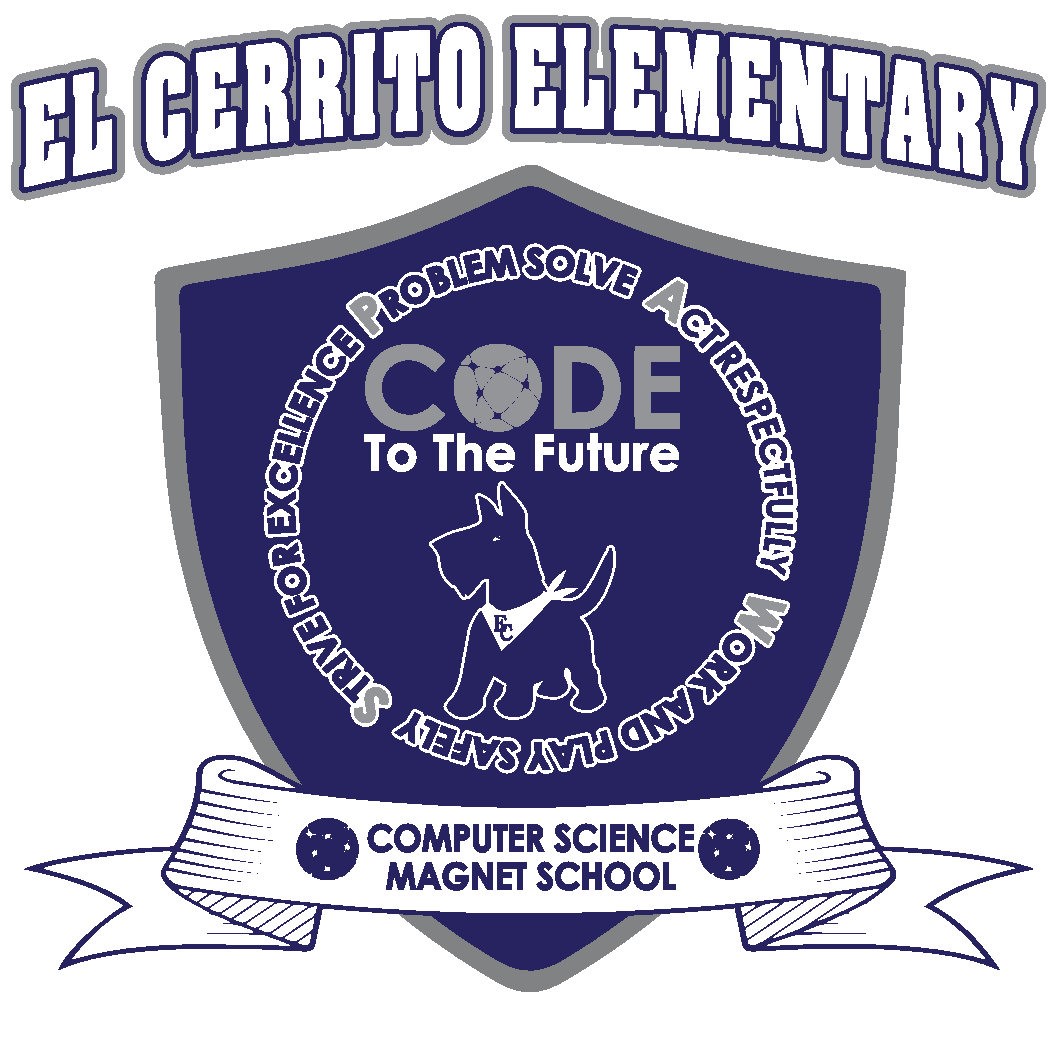 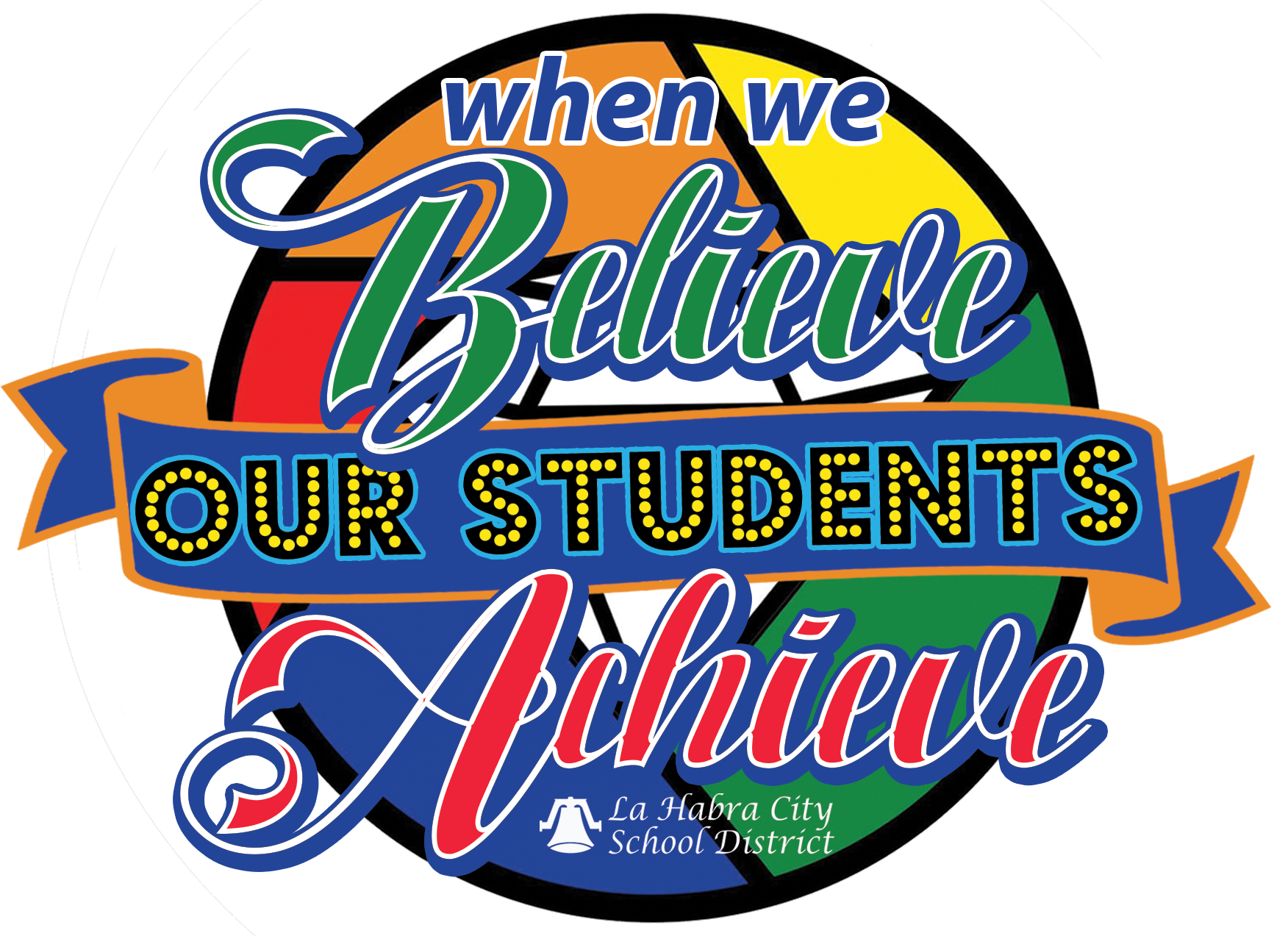 Save the Date
Scottie Family 
News
Important 
Reminders
Mark Your
Calendar
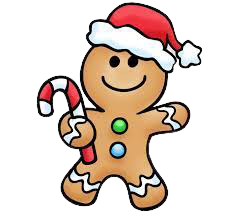 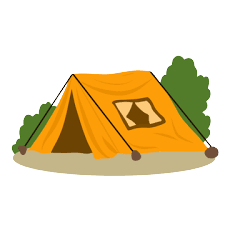 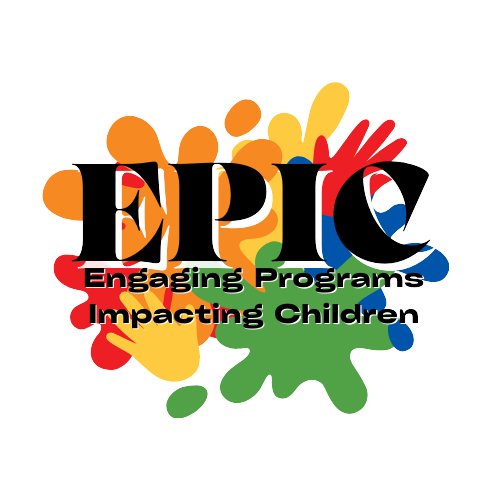 Come Build a 
Gingerbread House with your Family
6th Grade Camp Payment Due Dec.15
Tk/kinder Holiday Performance 
Dec. 21 
6:00p - 7:00p
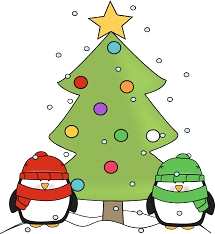 Wednesday, December 13th 1:30pm-2:30pm

Join us for a fun 
Afternoon! Return the RSVP so we know you are coming.
Last Day of Epic Classes
December 15th
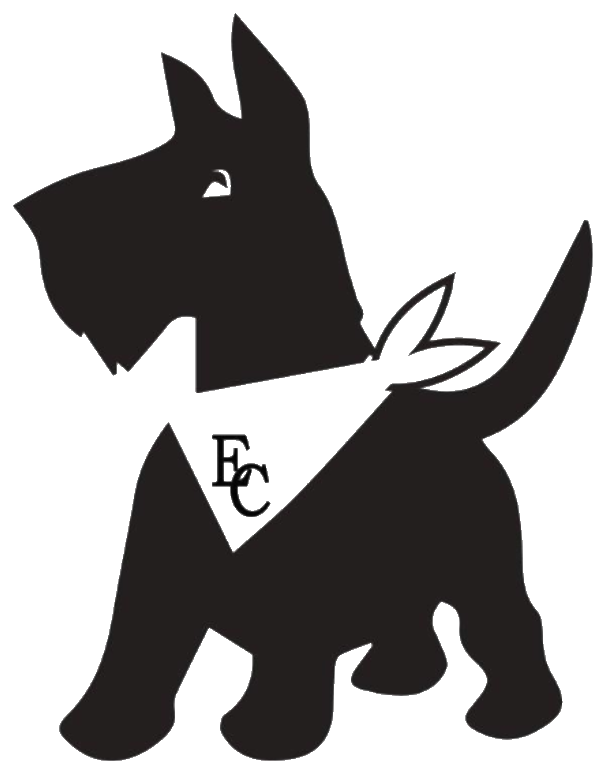 12/14 LHCSD Board Meeting 6:00 pm
12/15 6th grade camp payment due
12/21 TK/Kinder Holiday Performance 6:00 pm-7:00 pm
12/22 No School - professional development
SCOTTIE STUDENTS…

Problem Solve
Act Respectfully
Work and Play Safely
Strive for Excellence
Follow us on:

Instagram
Facebook
Twitter
El Cerrito  Website
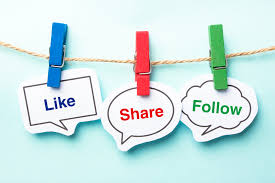 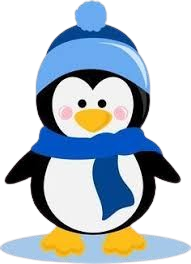 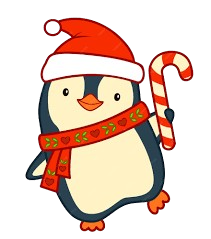 Winter Break
Dec 25-Jan 5
Conexión Comunitaria de El Cerrito
Semana del 11 de diciembre al 15 de diciembre 2023
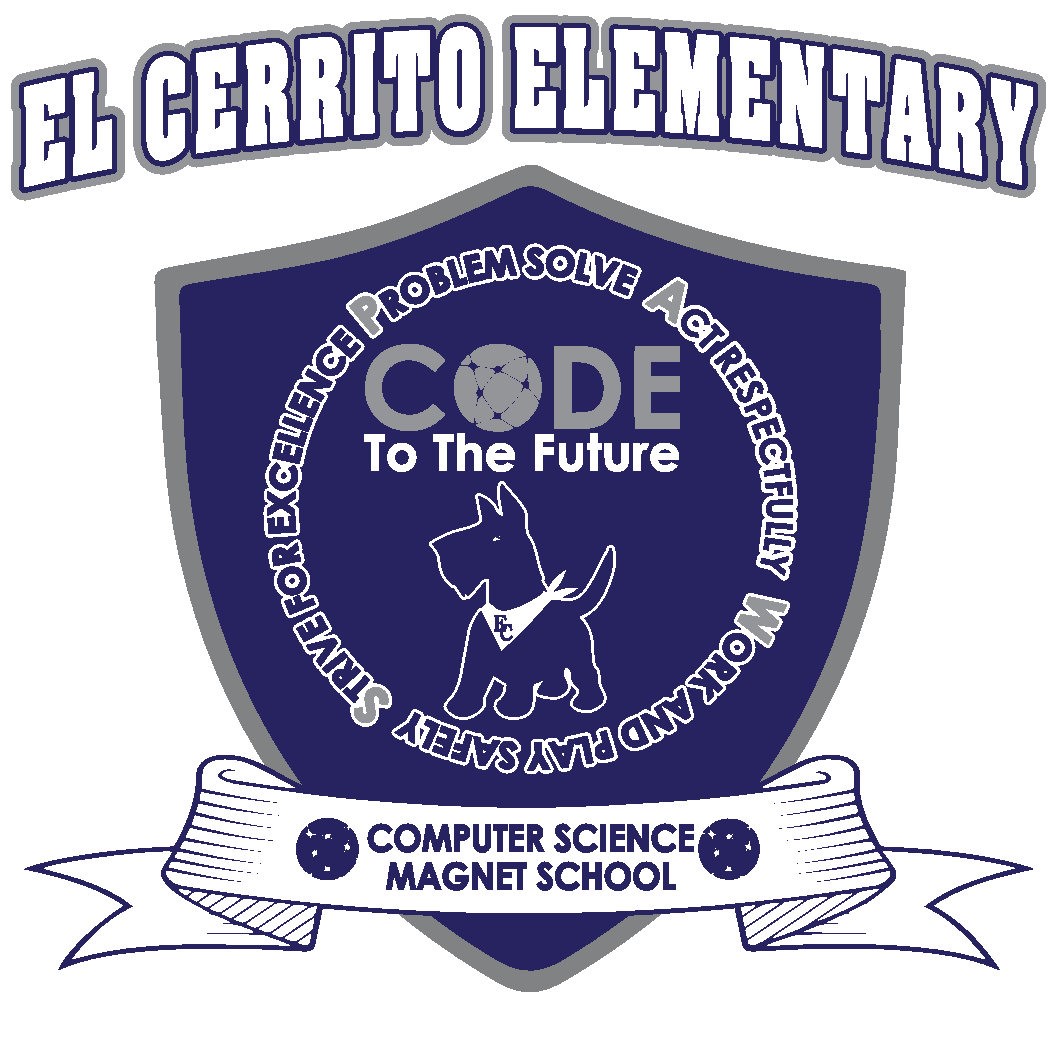 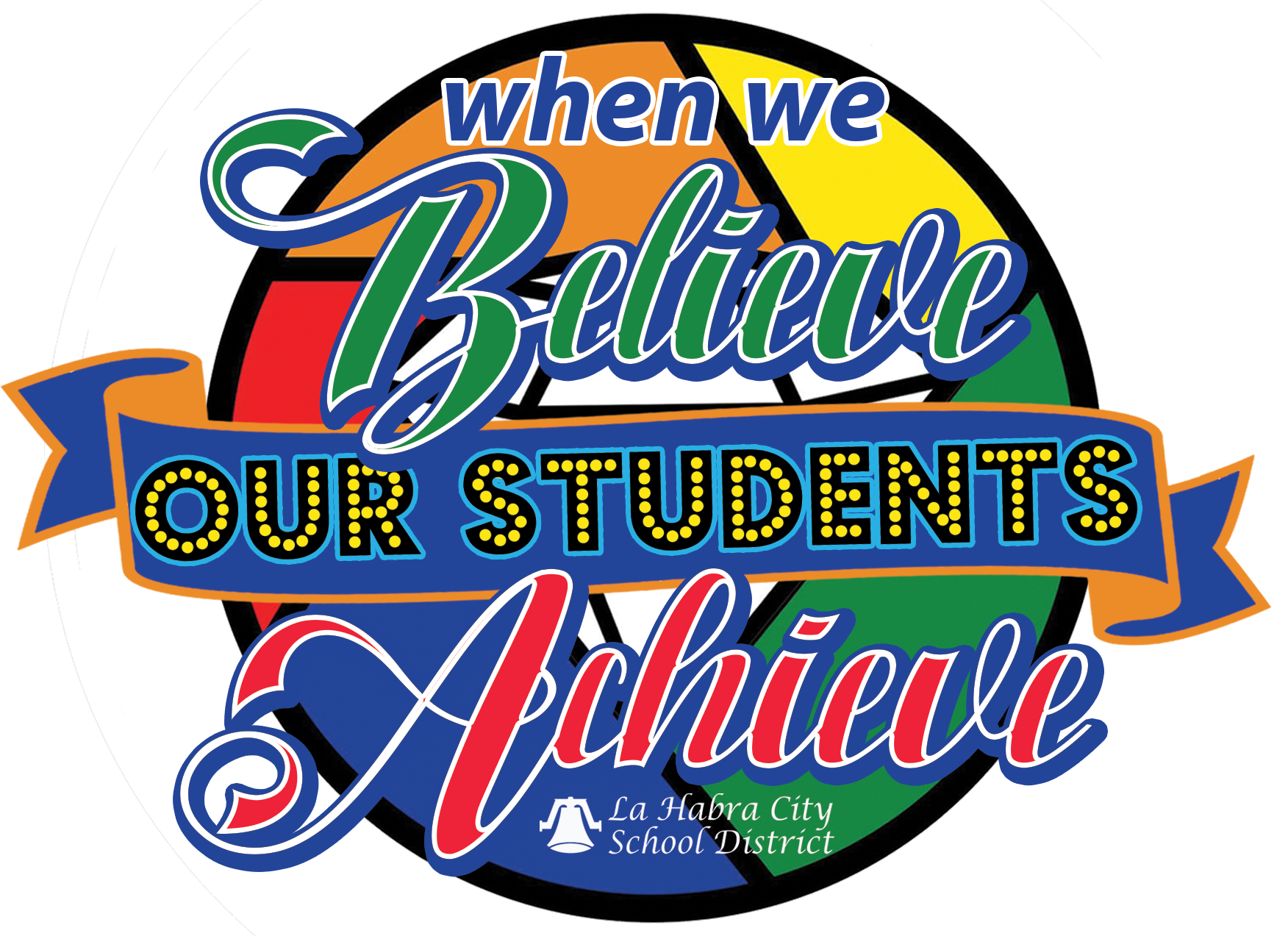 Reserva la fecha
Familia Scottie 
Noticias
Recordatorios
Importantes
Marca Su 
Calendario
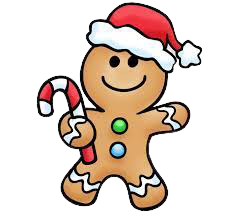 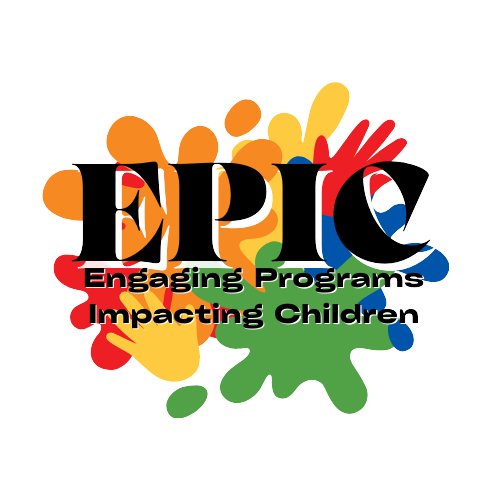 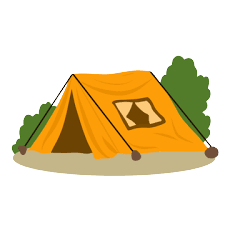 Pago del campamento de sexto grado vence el 15 de diciembre
Ven a construir un
Casa de galleta de jengibre con su familia
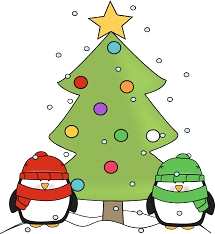 Actuación navideña de Tk/kinder
21 de diciembre
6:00 - 7:00 pm
Miércoles 13 de diciembre de 1:30-2:30 pm
Acompáñanos para una      
  ¡Tarde divertida!
Devuelva la confirmación de asistencia para que sepamos que vendrá.
Último día de clases de EPIC
15 de diciembre
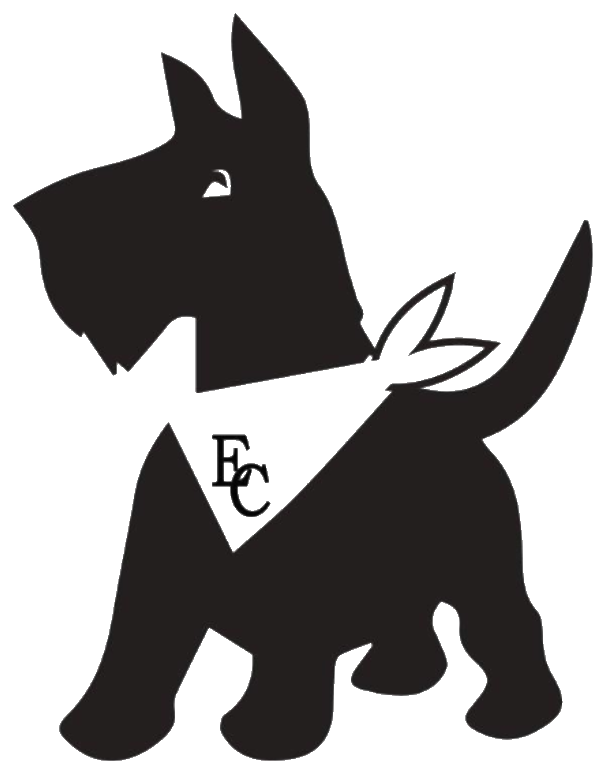 12/14 Reunión de la Junta Directiva de LHCSD 6:00 pm
12/15 Pago del campamento de 6to grado vencido
12/21 Presentación navideña de TK/Kinder 6:00 -7:00 pm
12/22 No hay clases - desarrollo profesional
Vacaciones de invierno
25 de diciembre al 5 de enero
Estudiantes Scotties
-Luchan  por la excelencia
-Resuelven Problemas
-Actúan Respetuosamente
-Trabajan y juegan con  
segurida
Síganos en:

Instagram
Facebook
Twitter
El Cerrito  Website
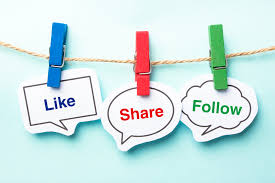 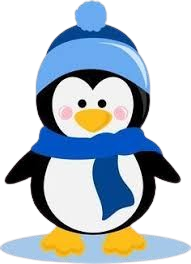 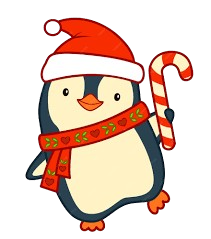 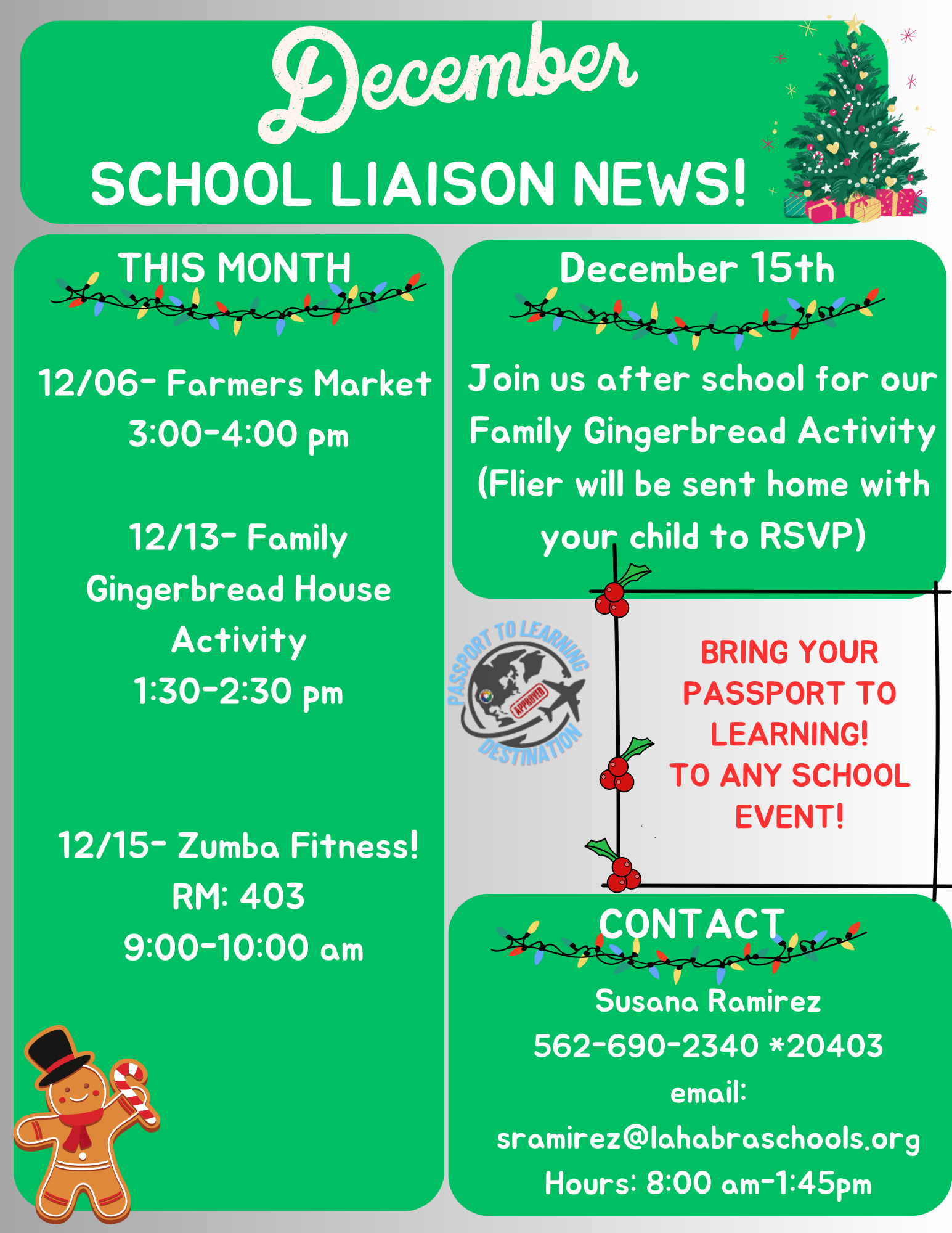 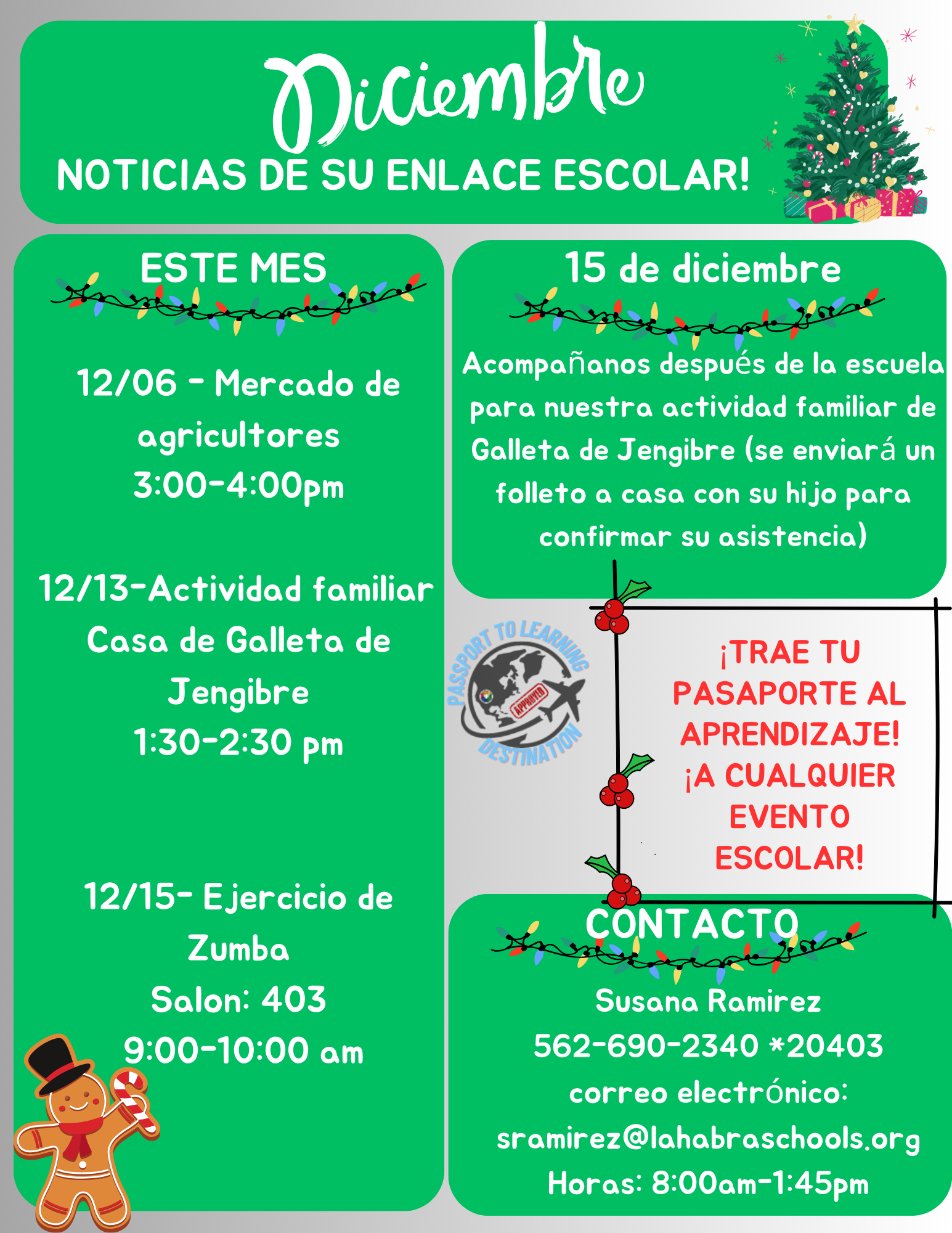